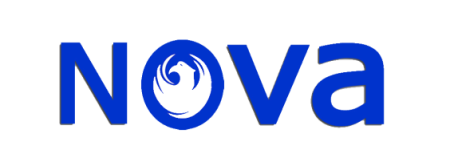 Проекты ЦИГЗЦА:Оценка интервенции по микрофинансированию женщин групп риска в Казахстане (НОВА)
Цель: Оценка эффективности комбинированной интервенции по снижению  риска ВИЧ и микрофинансированию

Сроки: Июль 2014 – Mай 2019
Целевая группа: женщины РС, ЛУИН, ЛЖВ
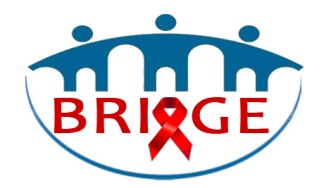 Проекты ЦИГЗЦА: Улучшение предоставления услуг по ВИЧ для людей, употребляющих инъекционные наркотики (ЛУИН) в Казахстане (БРИДЖ)
Цель исследования - Оценить эффективность реализации, выполнимость расширения и жизнеспособность расширенного и интегрированного пакета услуг по ВИЧ (BRIDGE) для программ обмена игл и шприцев (ПОШ). 
Первичная цель - Увеличить численность и долю ВИЧ-позитивных ЛУИН в ПОШ, получающих уход по ВИЧ в течение 90 дней.
Вторичные цели:
Увеличить численность и долю ВИЧ-отрицательных ЛУИН, проходящих тестирование на ВИЧ в ПОШ за последние шесть месяцев. 
Увеличить численность и долю ВИЧ-позитивных ЛУИН, удержанных в уходе по ВИЧ (≥1 визита в 6 месяцев) за 12-месячный период.
Сроки: сентябрь 2016 – июль 2020
Целевая группа: ЛУИН, ЛЖВ, клиенты ПОШ
Проекты ЦИГЗЦА: Вовлечение МСМ в непрерывность лечения ВИЧ в Республике Казахстан (UNI)
Цель: Оценка эффективности комбинированной интервенции по снижению  риска ВИЧ и микрофинансированию

Сроки: 2017-2022 
Целевая группа: Мужчины, практикующие секс с мужчинами (MСM)
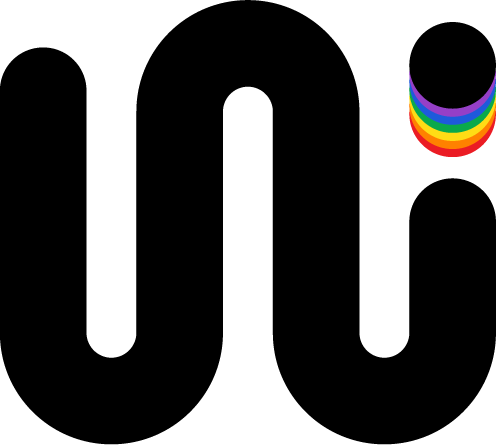 Проекты ЦИГЗЦА: Онлайн Вовлечение МСМ на ВИЧ Тестирование в Казахстане (BeOnline)
Цель: увеличение числа МСМ, прошедших тестирование на ВИЧ инфекцию, прикрепленных к лечению, и получающих АРТ терапию. 

Сроки: 2018 - 2020 
Целевая группа: Мужчины, практикующие секс с мужчинами (MСM)